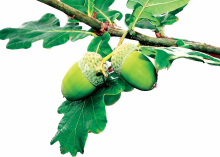 Day Under The Oaks2017
Standing Committee, Meeting #6
March 10th, Noon – 1:00pm
Bertolini 4643, Center for Student Leadership
Voting Roster
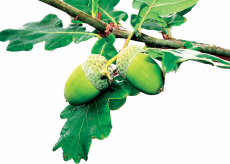 Robert Ethington (Co-chair) (A)
Ellen Maremont Silver (Co-chair) (A)
Faculty A (F)
Faculty B (F)
Amy Ethington (C)
Brian Wilson (C)
Juan Rios (S)
Student B (S)
Sarah Laggos (Foundation)
Ian Maurer (P)
Javier Rodriguez Aguilera (P)
Agenda
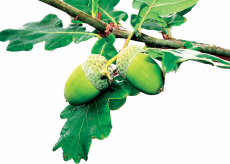 Calendar Review
Responsibilities & Recruitment
Event Theme
PR Report
Fund Development
Open Discussion
Meeting Schedule
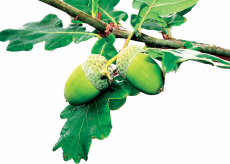 Calendar
Applications are now OPEN.

DUO2017
May 8th, Event Blackout (Proposed)
May 7th, Day Under the Oaks
May 6th, “Setup Day” / Event Blackout (Proposed)
May 5th, “Pre-Setup Day” / Event Blackout (Proposed)
April 20th, Hard Deadline for Participants
April 6th, Hard Deadline for Vendors & Concessions
March 16th, Priority Deadline for Participants
Calendar
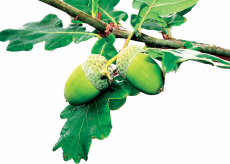 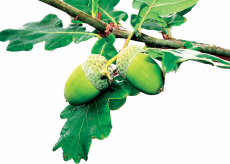 Color Areas
Map for DUO2017
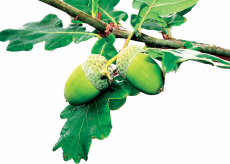 Color Areas 2017
Red Area
Agriculture & Natural Resources (Department)
Business Administration (Department)
Industrial & Trade Technology (Department)
Instruction & Strategic Program Development (Cluster)
Science, Technology, Engineering, & Math (Cluster)
Shone Farm (Department)
Blue Area
Consumer & Family Studies (Department)
Dietetic Technology (Program)
Sustainability Village
Purple Area
Culinary Arts (Department)
Kinesiology, Athletics, & Dance (Cluster)
Food Trucks
Orange Area
Arts & Humanities (Cluster)
Child Development & Teacher Education (Cluster)
Commencement Stage
Health Sciences (Cluster)
Hui Pulama Mau
Language Arts & Academic Foundations (Cluster)
Older Adults (Program)
Public Safety (Cluster)
Student Clubs
Workforce Development (Program)
Green Area
Children’s Area
Computer Studies (Department)
Doyle Stage
Learning Communities
Learning Resources & Educational Technology (Cluster)
Student Services
Yellow Area
Native American Celebration
Event Responsibilities
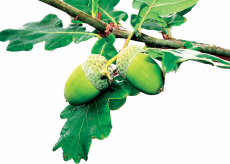 Awards Ceremony
Sarah Laggos
Blue Area Lead
David Liebman
Culinary Department
James Cason
Electrics
Scott Reese
Erik Oden
Environmental Health & Safety
Doug Kuula
Event Coordination
Ian Maurer
Event Logistics
Paul Bielen
Event Operations
Robert Ethington
First Aid Booth
Karen Clark
Fun Run
Brian Marvin
Green Area Lead
Susan Quinn (?)
Grounds & Recycling
Carl Dobson
Hui Pulama Mau
Liko Puha
Music Department
Jerome Fleg
Music & Stages
Theo Chatneuf
Greg Wycoff
Orange Area Lead
Sarah Lagos
Public Safety
Robert Brownlee
Steven Potter
Publicity & PR
Ellen Maremont Silver
Purple Area Lead
DeAnna Rogers
Red Area Lead
Victor Tam
Rentals & Signage
Hilleary Zarate
Set-Up & Break-Down
Javier Rodriguez Aguilera
Student Ambassadors
Sandy Sigala
T-Shirts
Ann Swasey
Volunteer Coordinator
Amy Ethington
Yellow Area Lead
Brenda Flyswithhawks
Warehouse / Receiving
Solomon Ghebretensae
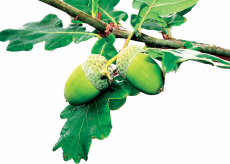 Event Theme
Strategic Goal F “Cultivate a Healthy Organization”
SRJC will cultivate an inclusive and diverse organizational culture that promotes employee engagement, growth, and collegiality by; fostering an environment focused on collegiality and mutual respect in regards to cultural and individual perspectives; recruiting and hiring outstanding faculty and staff and implementing an exemplary Professional Development Program for all employees; establishing robust programs to improve the health and wellness of students and employees; and increasing safety planning, awareness and overall emergency preparedness.
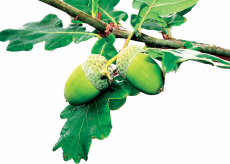 PR Report
Ellen Maremont Silver will update the committee.

Rack Card
Poster
T-Shirt
Button
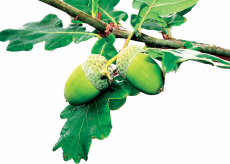 Operations Update
Robert Ethington will update the committee.
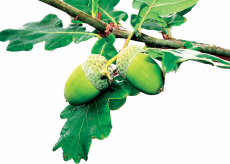 Applications & Vendors
Ian Maurer will update the committee.

Applicants
Vendors
Regulars
Rentals
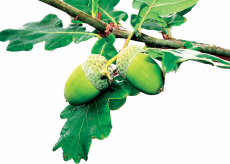 Discussion
Open discussion about our next steps…
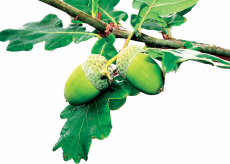 Meeting Schedule
Next Meeting:
Friday, April 7th
Noon – 1:30pm
Bertolini 4643, the Center for Student Leadership

Future Meetings:
Friday, April 21st (Lunch Provided)
Friday, May 5th
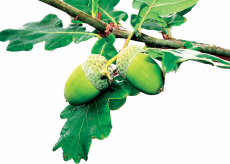 Team Contact Information
Ian Maurer,
Day Under the Oaks Coordinator
imaurer@santarosa.edu
707-527-4460